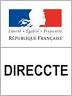 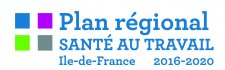 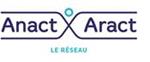 Qualité de vie au travail dans les TPE-PME d’Ile de France 
Action 2.2 – PRST3
Un projet pluridisciplinaire porté par l’Aract et des Services de Santé au Travail
Journée PRST3 DIRECCTE                  16 mai 2017
1
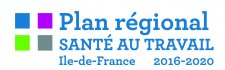 Un cadre spécifique aux TPE-PME ( source RDCT 2014  ANACT_ARACT – spécial TPE)
2
La taille …mais pas uniquement
Temps affecté par le dirigeant et son équipe à la prévention
Des relations humaines plus fortes qui relativisent l’impression de « stress »
Un travail où l’on est engagé voire « passionné »
Une proximité sociale  quasi « familiale » 
Une solidarité forte entre les collègues

Néanmoins , une transformation d’un patron « homme de métier » en patron gestionnaire
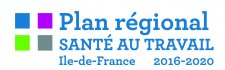 Rappel du cadre QVT
3
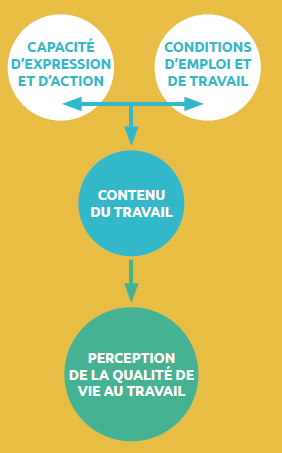 Conditions dans lesquelles les salariés exercent leur travail et leur capacité à s’exprimer et à agir sur le contenu de celui-ci déterminent la perception de la QVT qui en résulte (ANI, Juin 2013)

Une approche riche pour une TPE-PME :

Discuter du travail, prendre  en compte dans les choix organisationnels le point de vue des salariés sur leur travail 

 Prendre en compte les conditions d’emploi (formation, égalité, parcours..)

Prendre en compte les conditions de vie extra professionnelles en relation avec le travail, environnement de travail

Pouvoir agir sur les éléments de la tâche (rythme, procédures, accès aux ressources …)

Fonder des démarches sur une connaissance du travail réel et des caractéristiques des personnes 
….
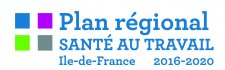 Associer EXPERIMENTATIONS et TRANSFERTS   au cours du PLAN
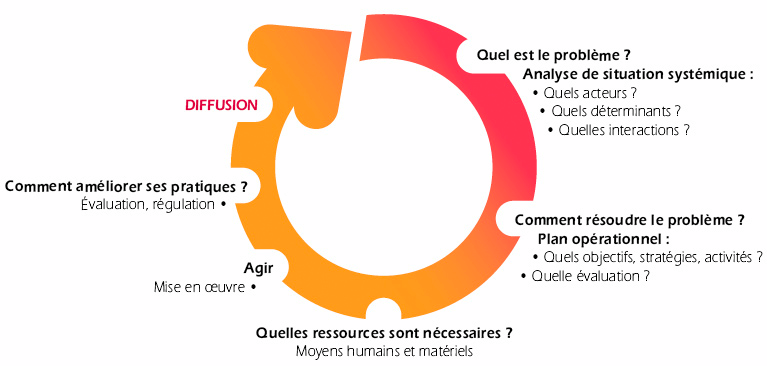 TRANSFERT
CAPITALISATION
VEILLE
EXPERIMENTATION
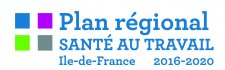 Un plan d’actions à déployer dans le cadre du plan PRST3 en lien avec les partenaires et acteurs
5
Exploitation du baromètre sectoriel ( cas des S.A.P.,…)

Cluster A.D.S.( Analyse des données sociales en lien avec les actions RH-TPE_PME)

Cluster Usure professionnelle 

Cluster QVT
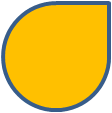 Objectif et Enjeux pour les TPE-PME
6
OBJECTIFS 

Expérimenter une démarche QVT auprès de  6/8 entreprises en Ile de France
Capitaliser, valoriser les résultats 
Déployer les résultats auprès de : Entreprises, Branches, partenaires sociaux, Services de Santé au Travail… 
Répondre aux attentes du PRST3


ENJEUX POUR LES PME


La démarche QVT vise à  les aider à s’’engager de façon paritaire dans un processus dynamique, afin de :

favoriser la construction d’actions au service de la performance et de l’amélioration des conditions de travail 
interroger leurs modes d’organisation et la capacité des acteurs à débattre de leurs situations de travail 
définir des chantiers  et les mettre en ouvre
aboutir à une charte d’engagement réciproque
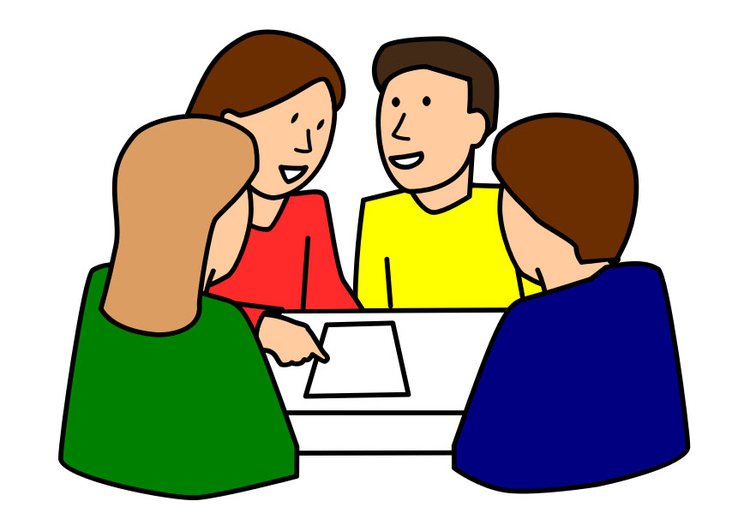 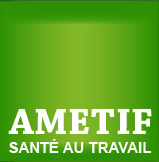 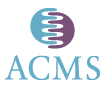 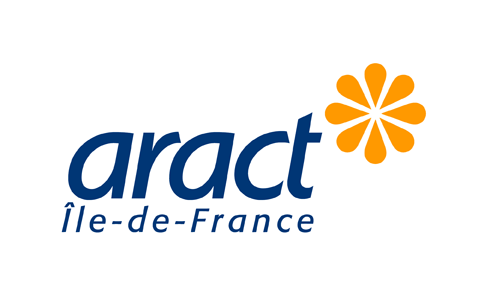 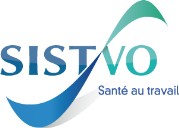 [Speaker Notes: Espace de discussion à la dimension d’une PME]
Déroulement - Etat d’avancement du projet
7
Construction de supports d’information sur QVT et d’outils,
Séminaire de Partage des expériences
juillet 2016 
à avril 2017
Juin 2017
juillet 2017
oct
2017
…
2018
…
…
ATELIER COLLECTIF et 
 Matinales
ATELIER COLLECTIF
 et Matinales
Recrutement
Appuis individuels
des entreprises recrutées
Appuis individuels
des entreprises recrutées
Recrutement
[Speaker Notes: Objectif de recrutement de 6/8 entreprises minimum
2016/2017 Recrutement en cours des entreprises via ateliers collectifs, atelier en intra : CESSNA, GTSI, TOUT BEURRE 3 autres en cours]
Une question clef: La portabilité et le transfert  ?
Savoir
Savoir faire sans les préventeur ? 
Savoir faire avec les préventeurs ?
Savoir faire faire
Savoir faire savoir
Savoir faire faire savoir
Autres…
Quoi ?
A qui ?
Auprès de qui ?
Pourquoi ?
A quelle étape ?
Etc.
Elargir la chaine de valeur ajoutée de la PREVENTION
à des partenariats de DIFFUSION 
… de la coordination des acteurs de prevention  à la coordination  du processus de diffusion
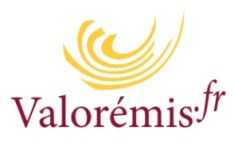